3
ТРЕНАЖЕРЯ вивчаю таблицюМНОЖЕННЯ
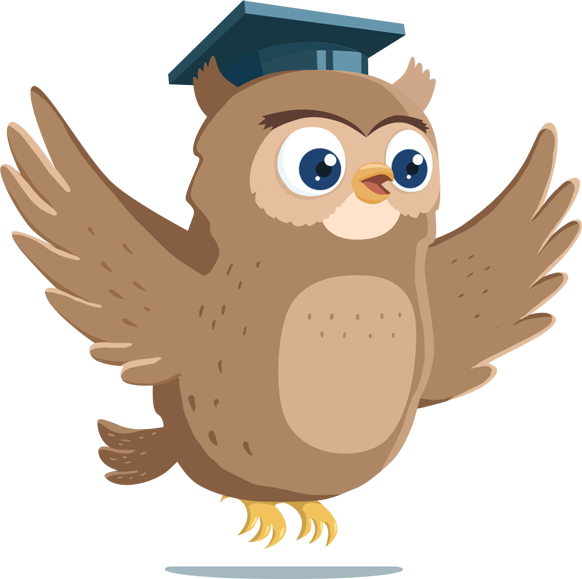 3·2 =
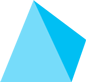 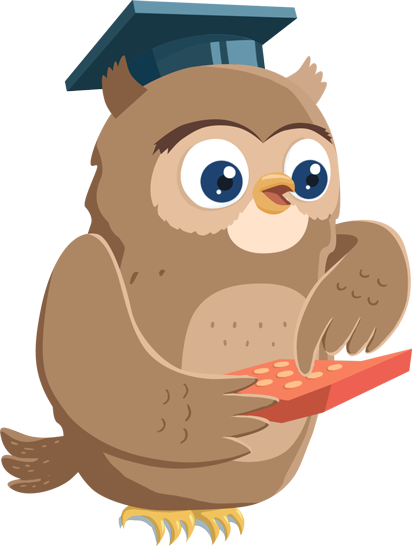 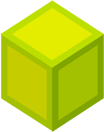 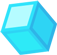 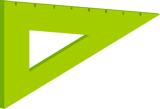 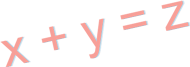 3·5 =
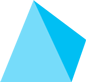 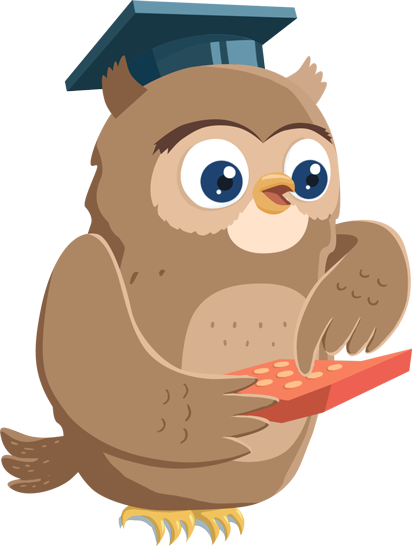 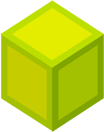 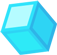 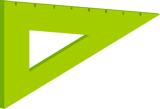 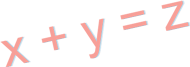 3·8 =
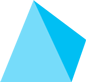 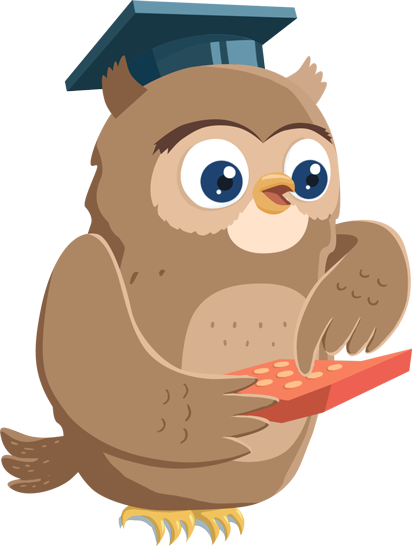 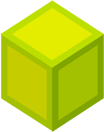 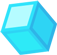 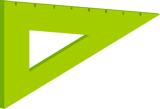 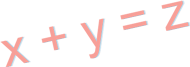 3·3 =
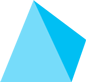 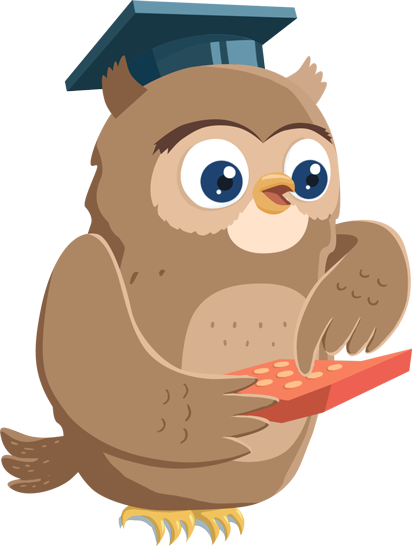 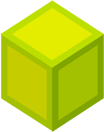 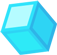 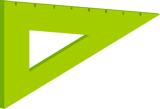 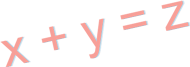 3·7 =
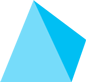 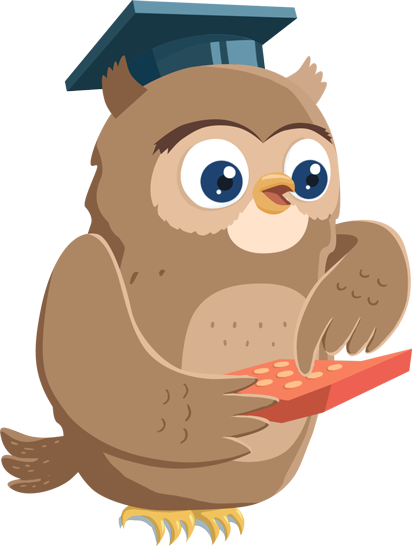 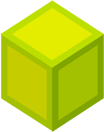 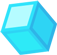 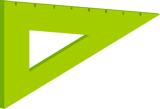 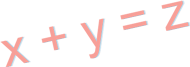 3·9 =
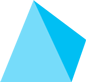 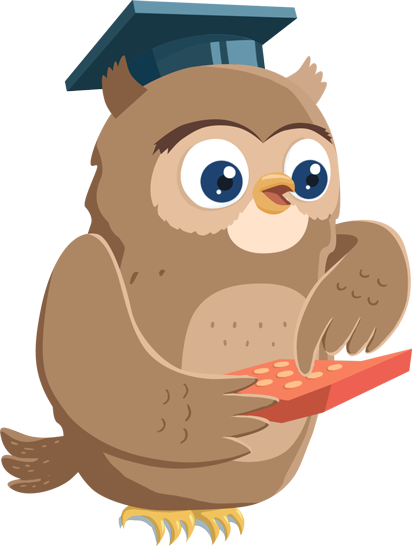 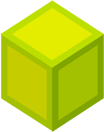 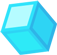 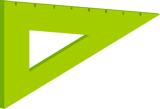 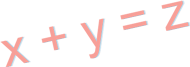 3·1 =
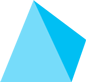 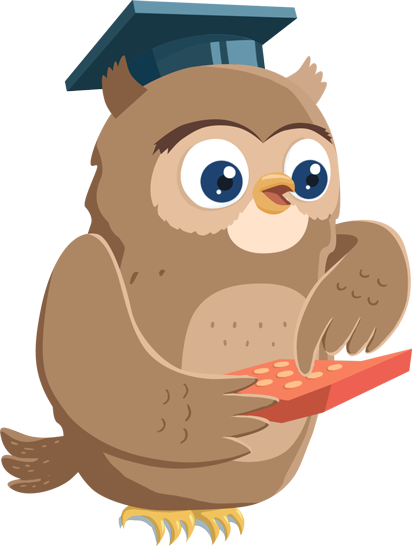 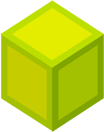 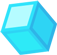 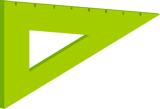 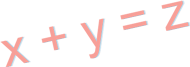 3·6 =
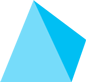 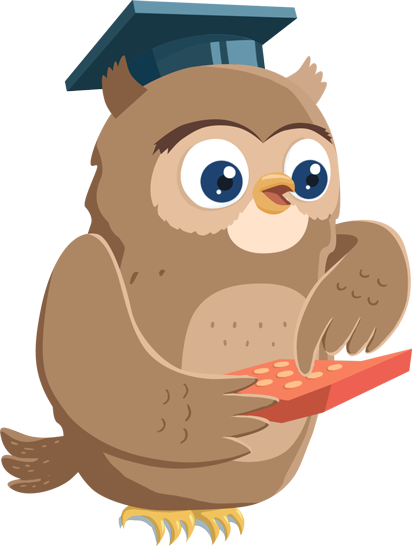 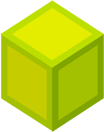 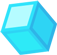 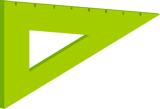 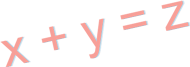 3·10 =
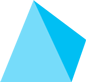 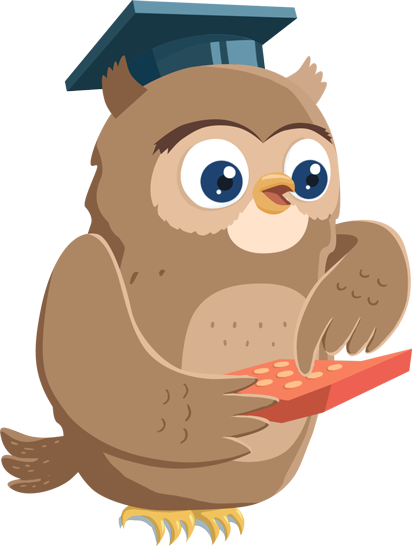 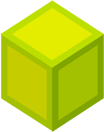 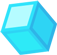 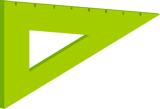 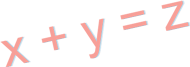 3·4 =
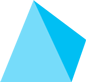 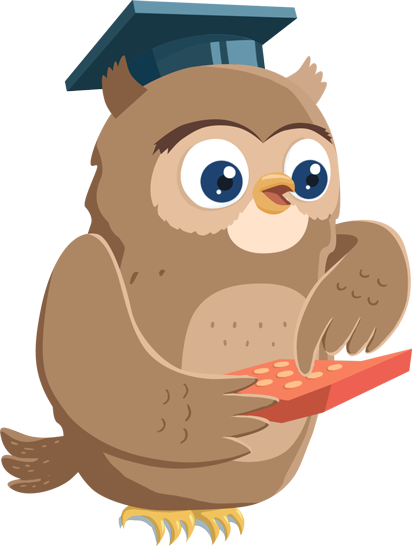 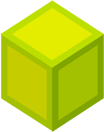 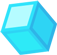 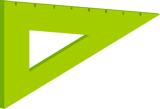 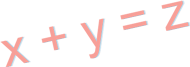 Молодець!